eSCRITURA INICIAL
TÉCNICAS ESCRIPTOGRÁFICAS
Aquellas que no se relacionan directamente con la escritura, sino que con los movimientos previos a ésta
EXISTEN TRES TIPOS DE TÉC. ESCRIPTOGRÁFICAS
EJERCICIOS DE PROGRESIÓN
GUIRNALDAS
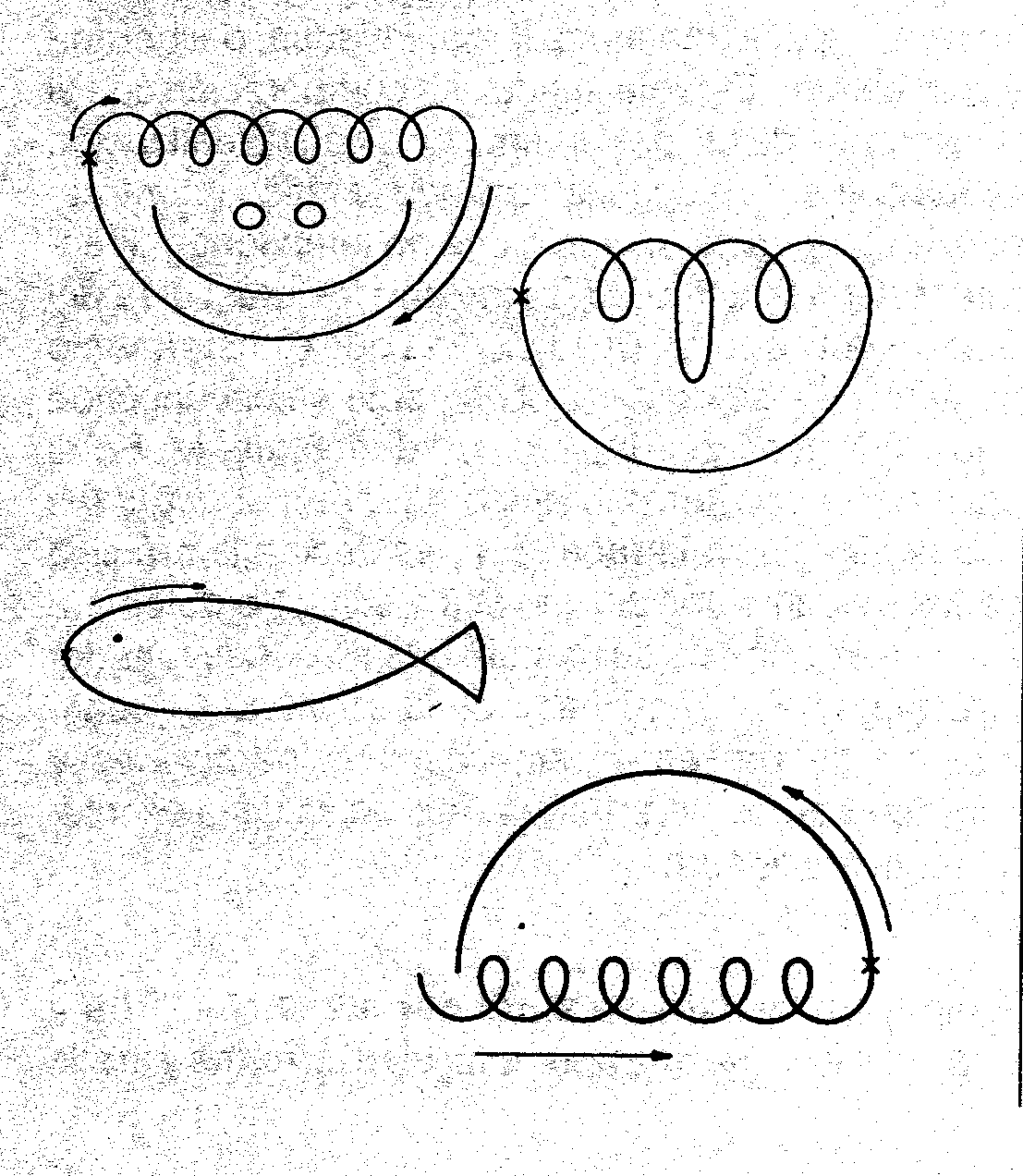 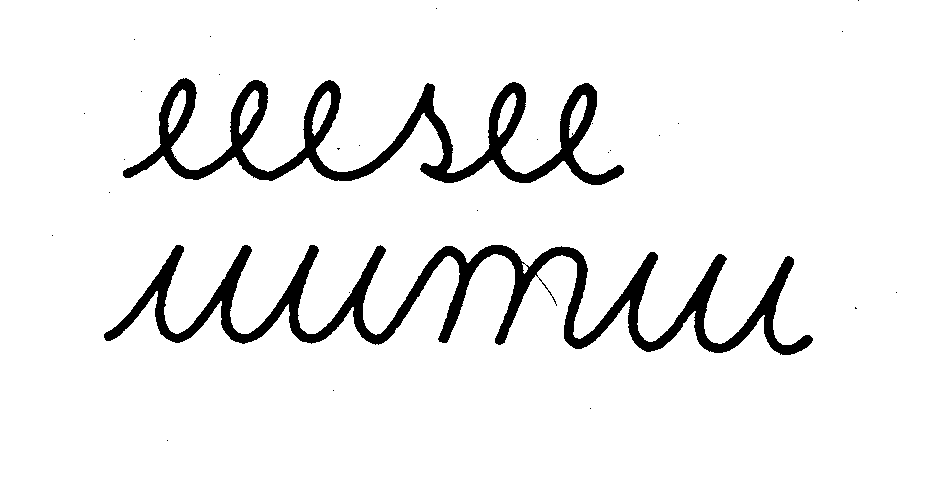 EJERCICIOS DE PROGRESIÓN
ARABESCOS
 Líneas continuas 
 no figurativas
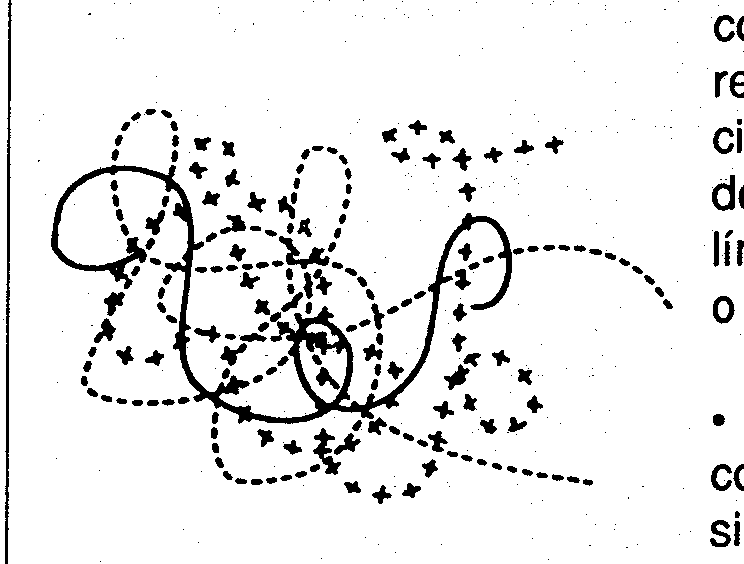 EJERCICIOS DE INSCRIPCIÓN
“Soltar la mano”
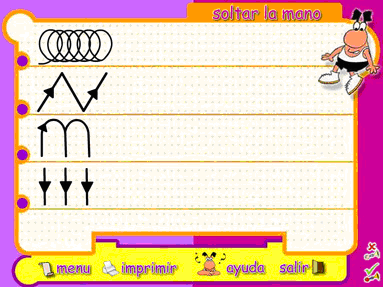